Музыкальные каникулы
Аккольская детская музыкальная школа
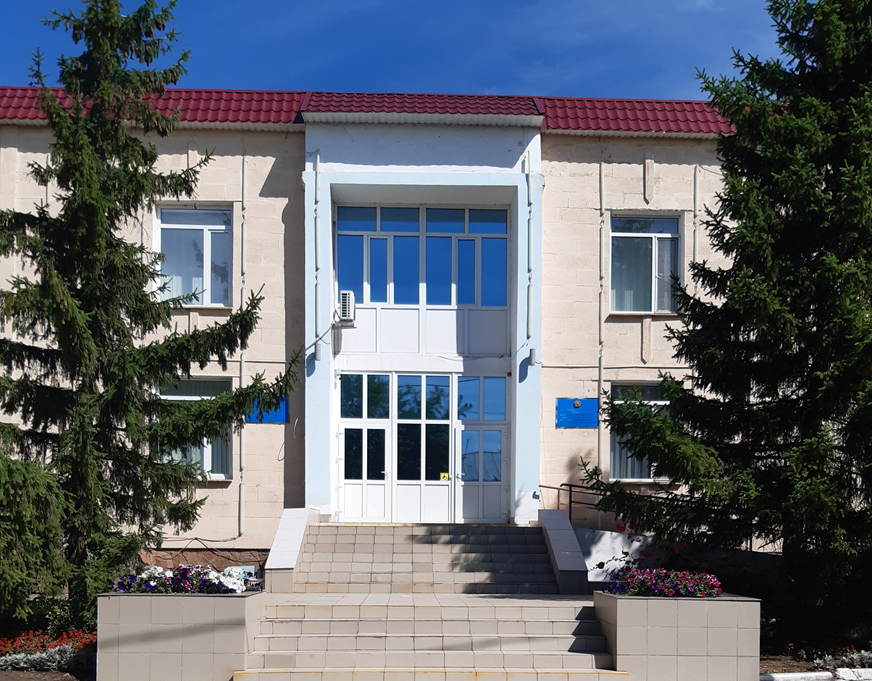 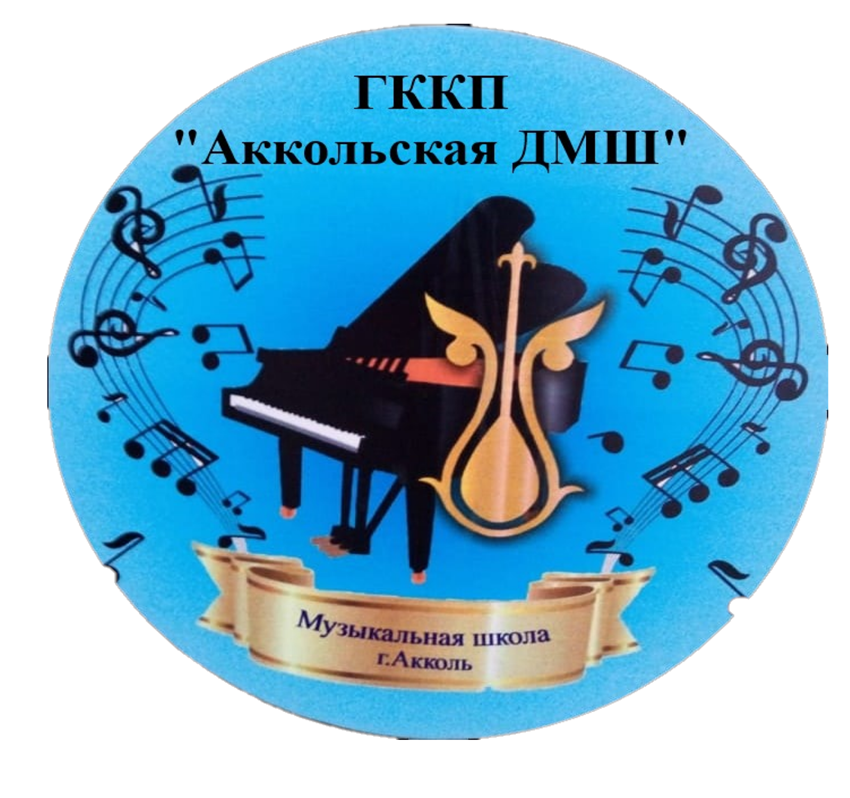 Отделение фортепиано
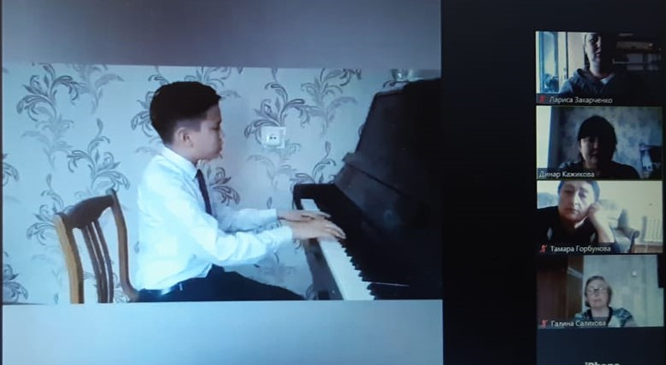 Наши достижения
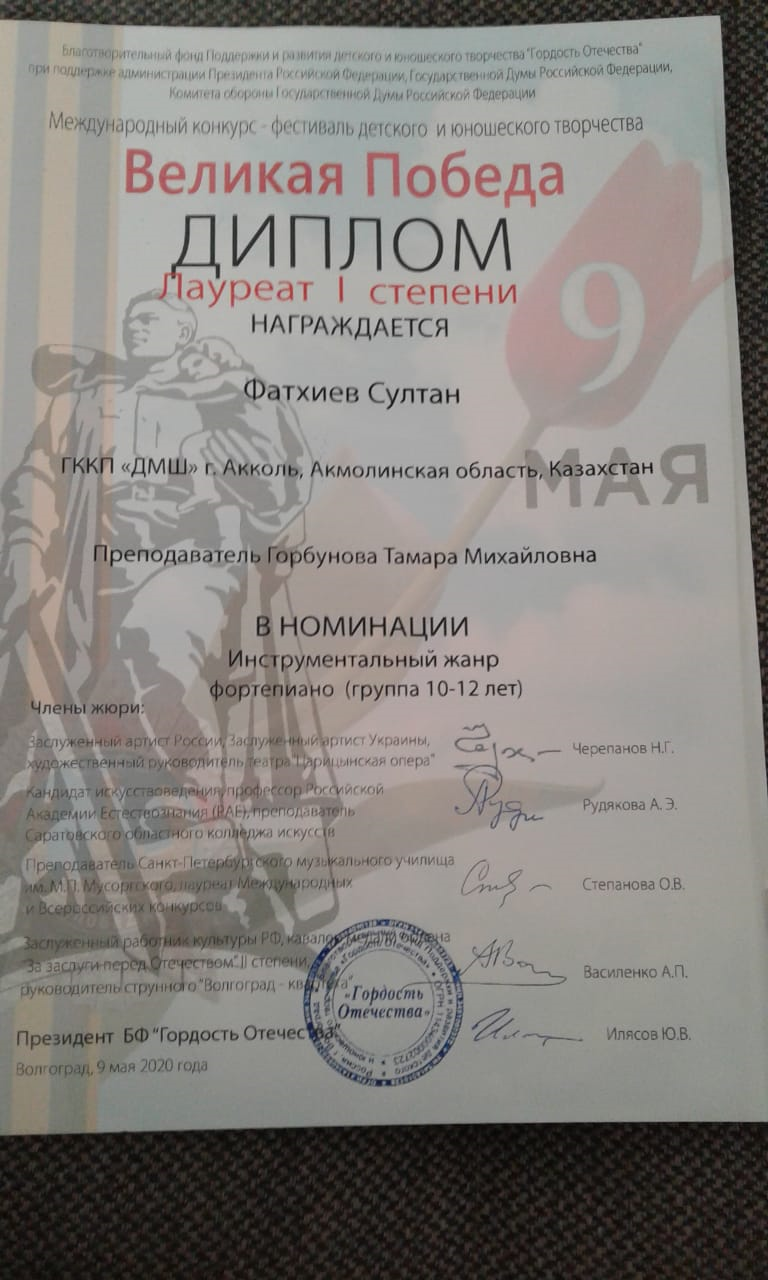 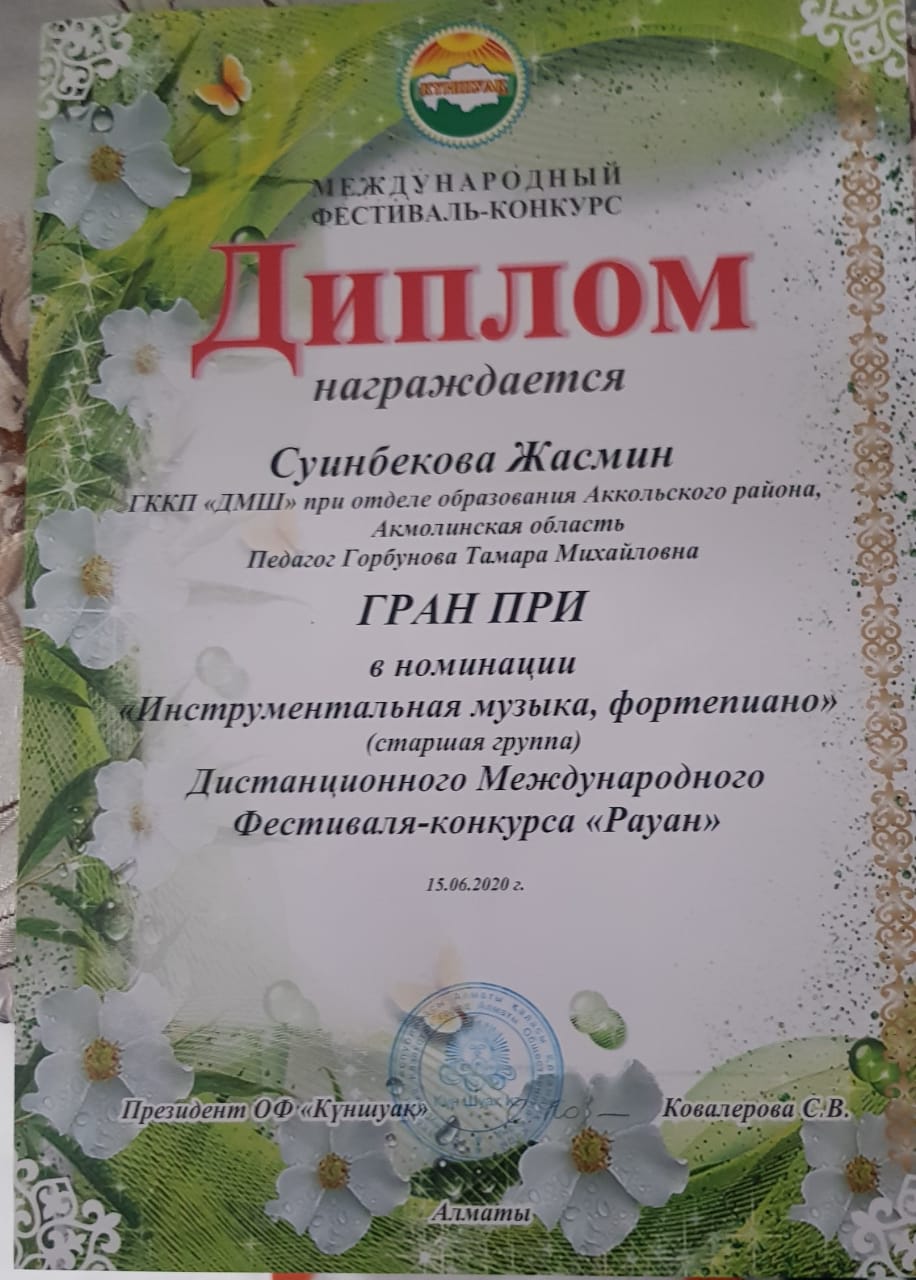 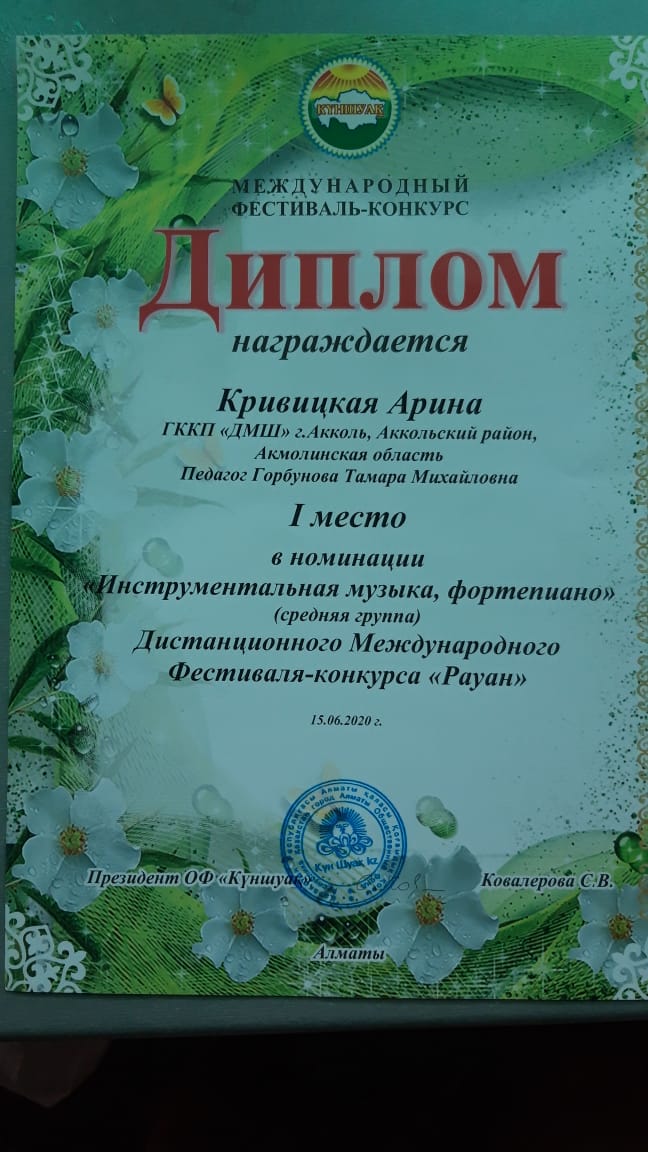 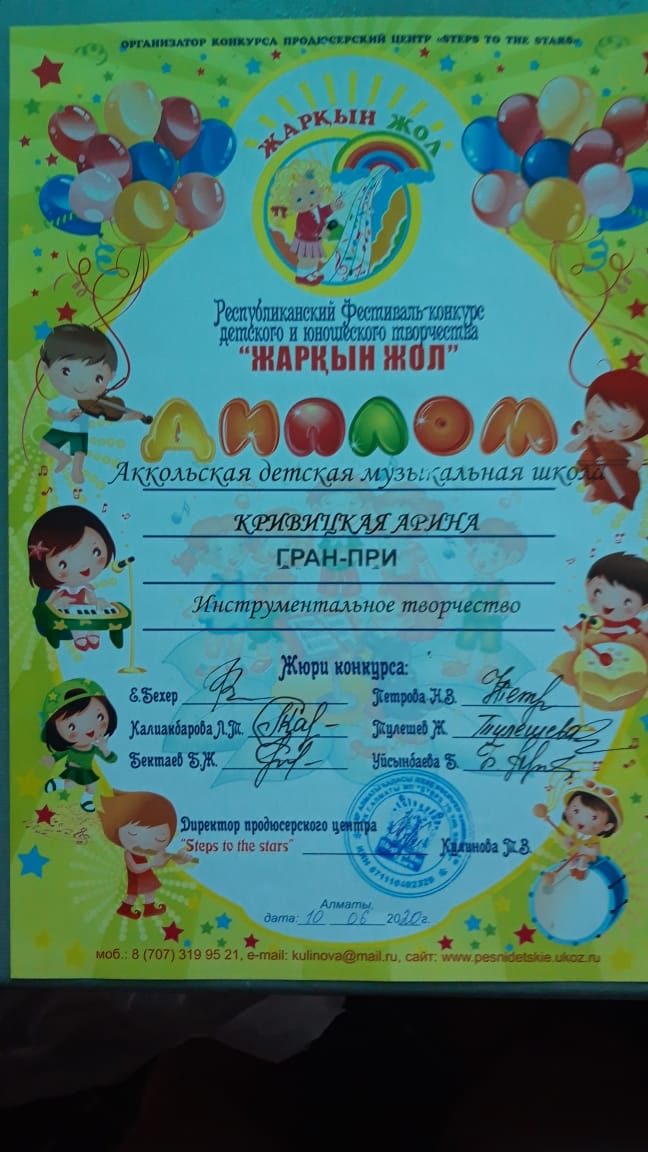 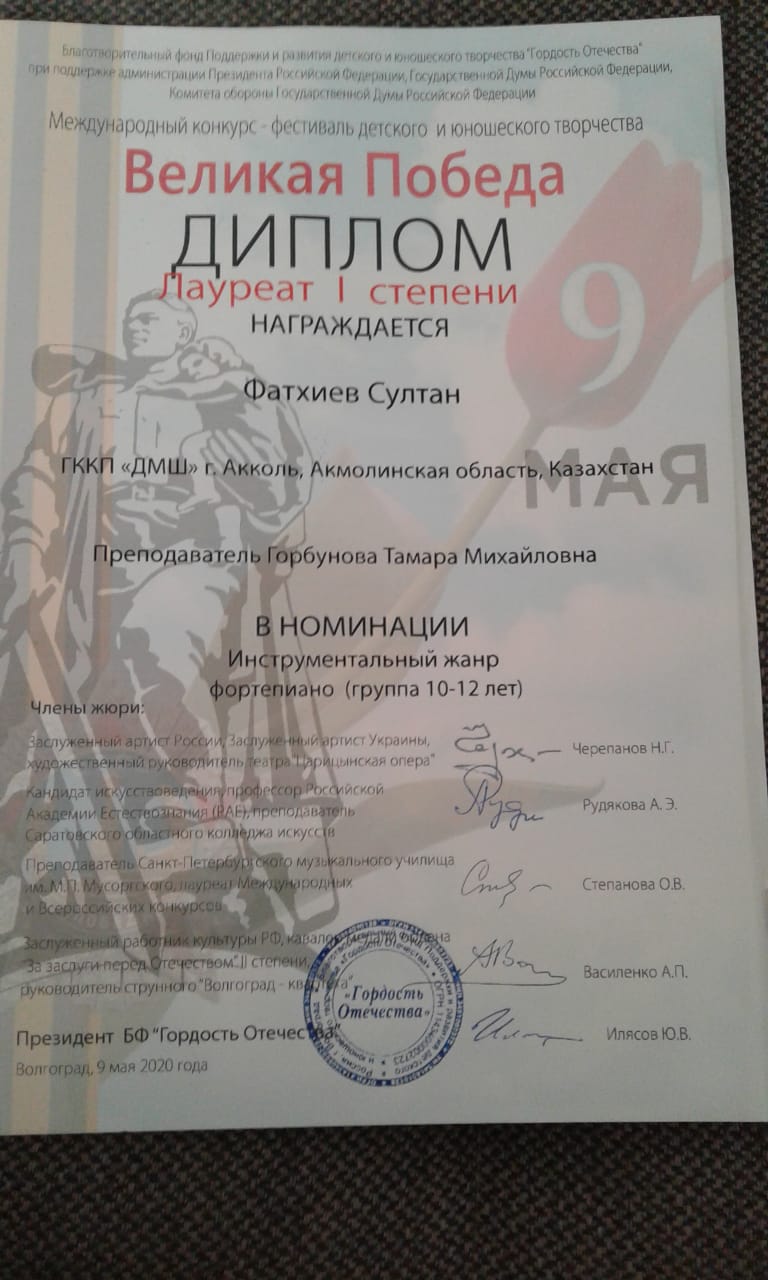 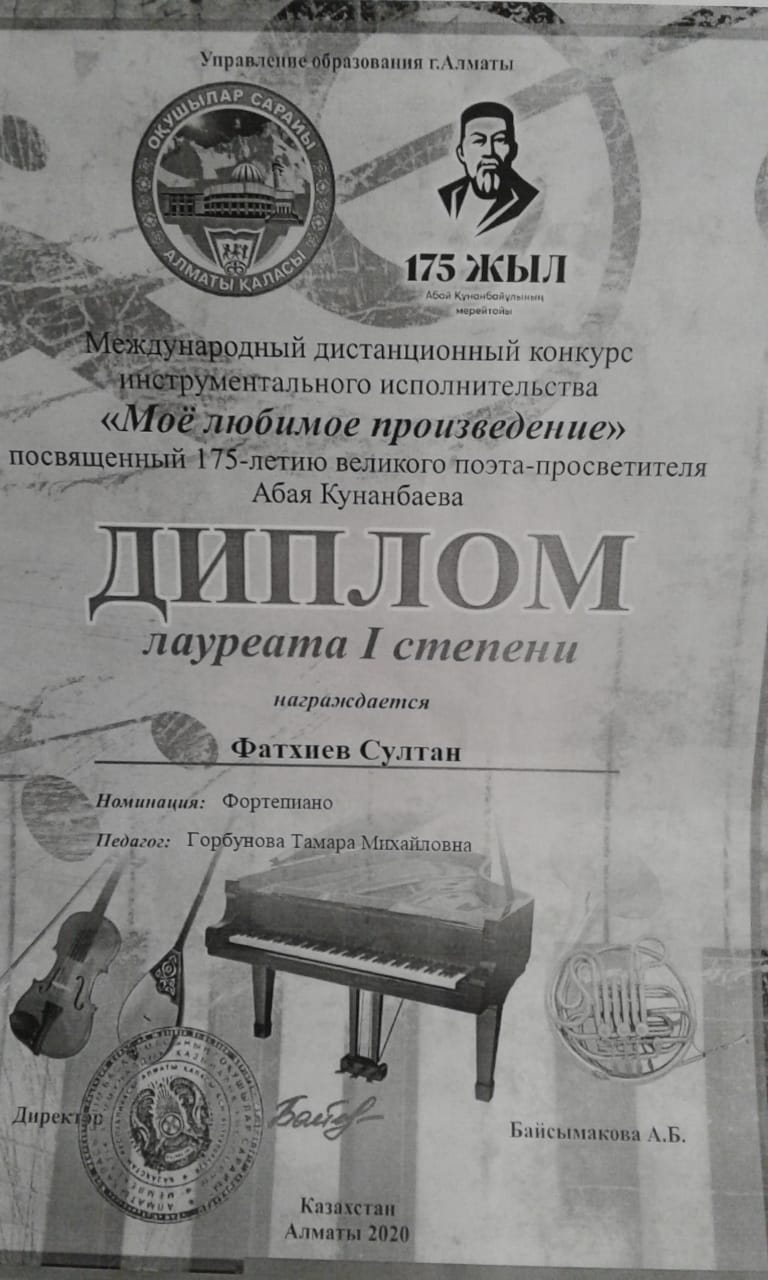 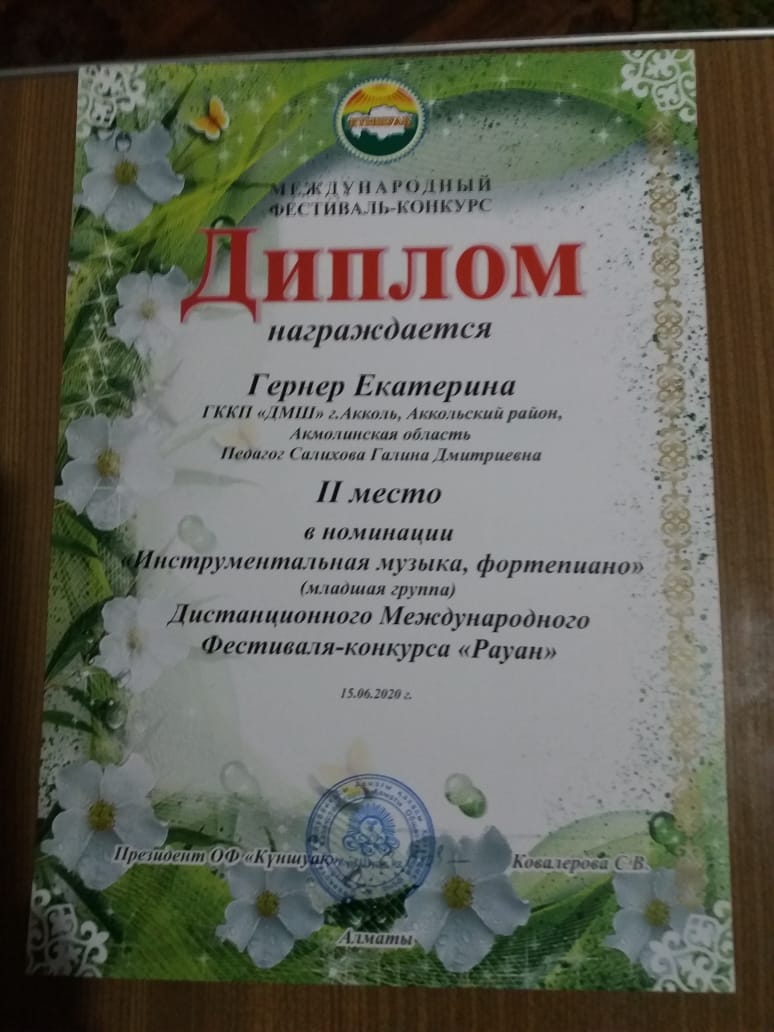 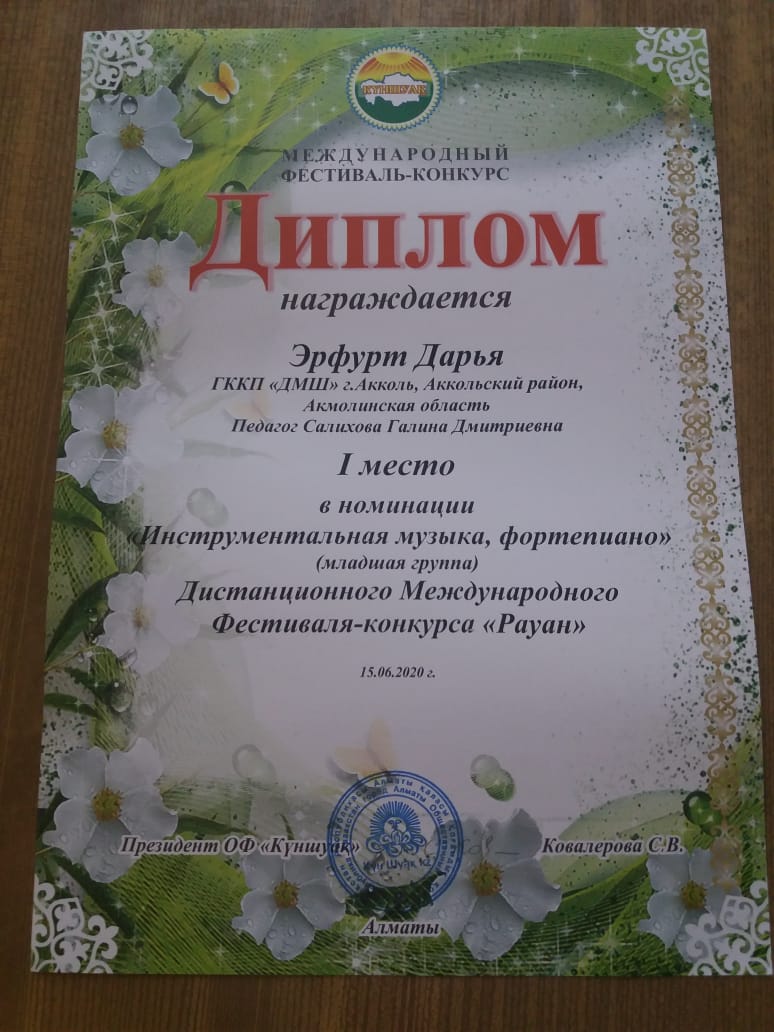 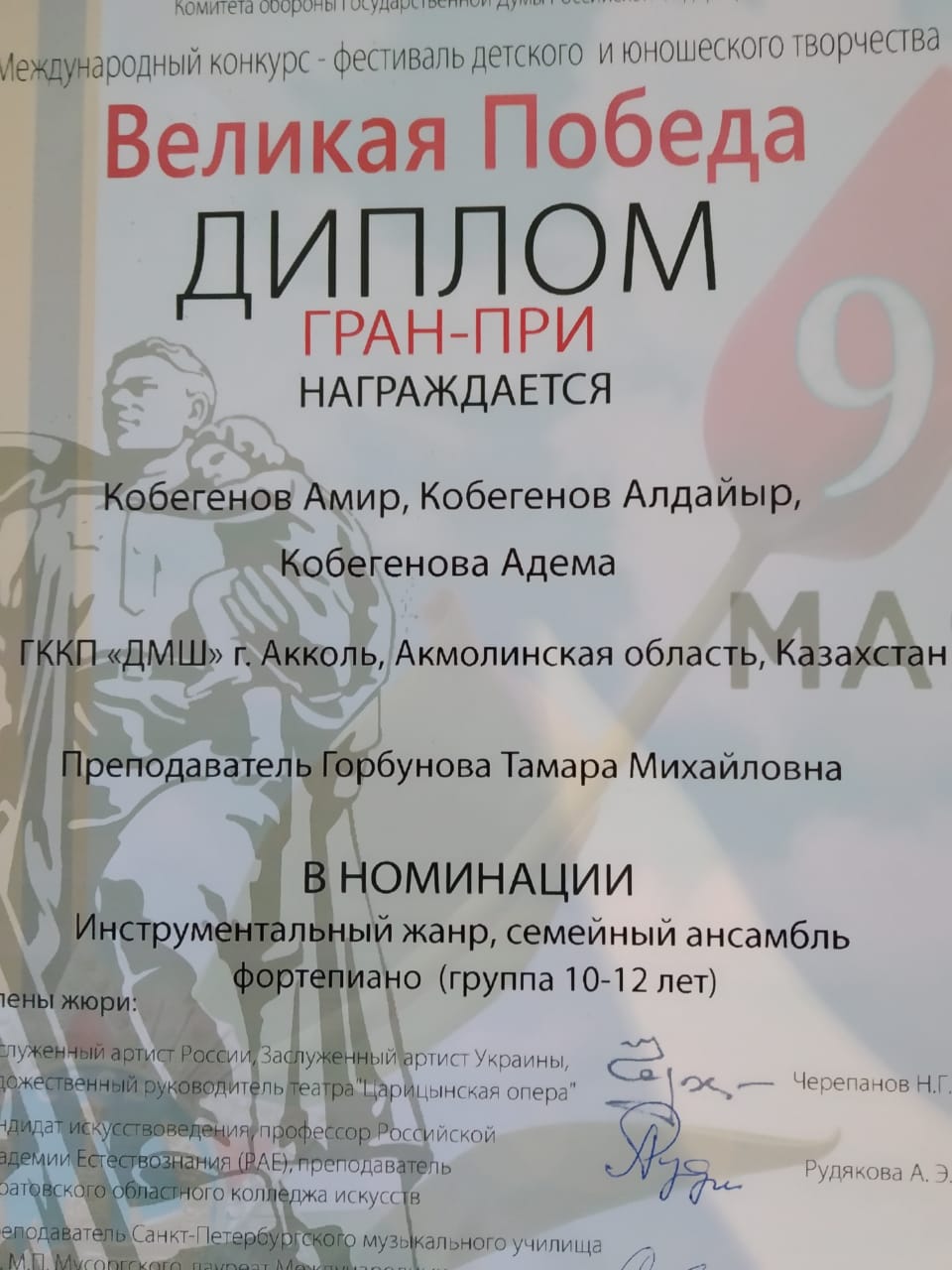 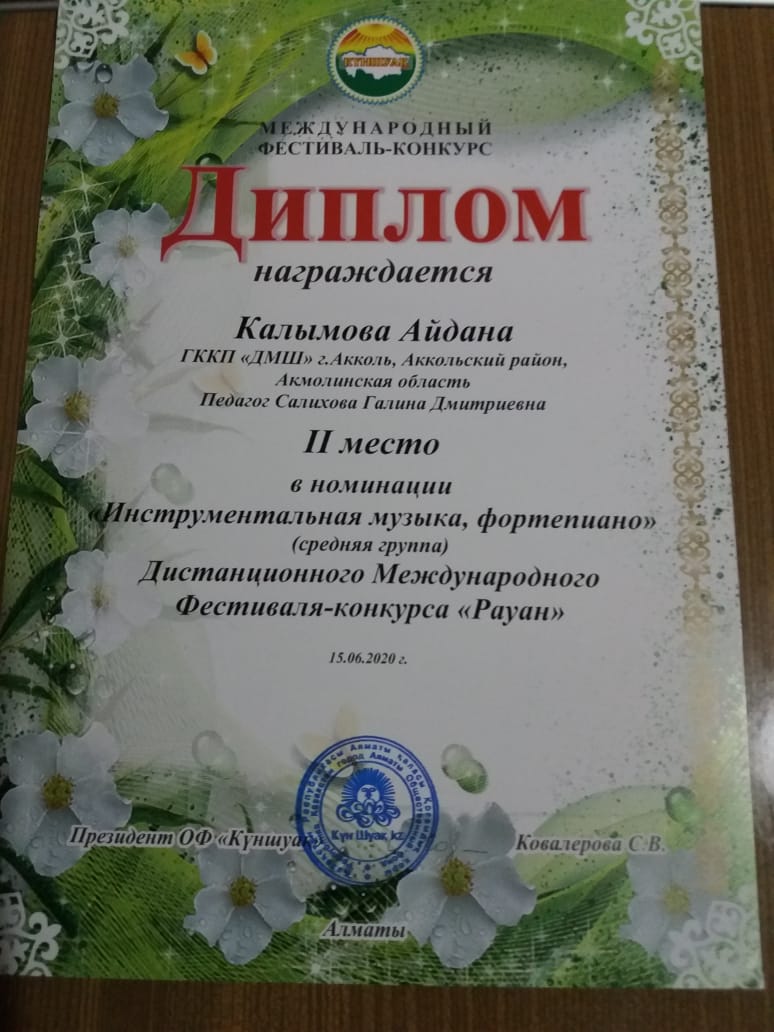 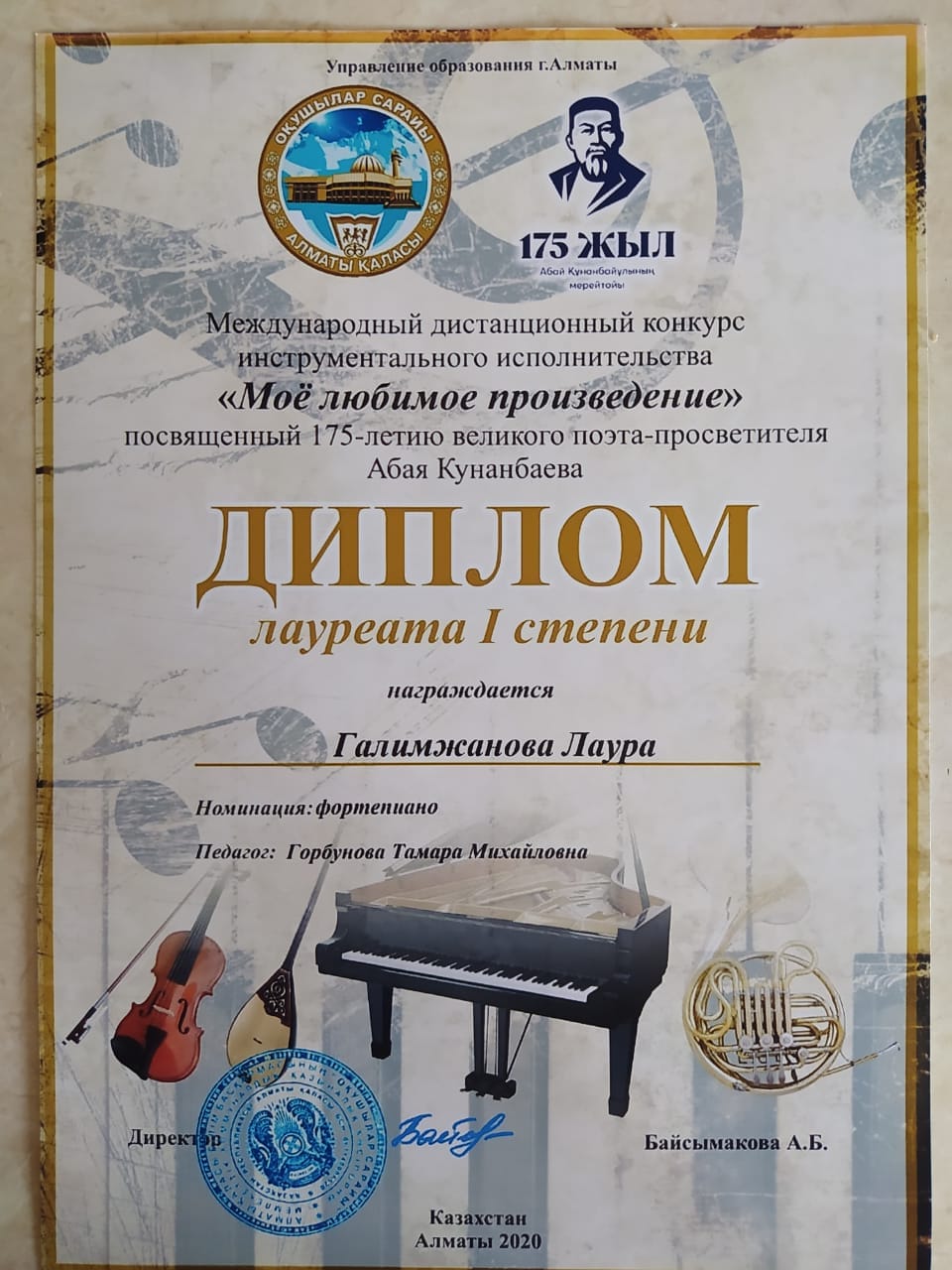 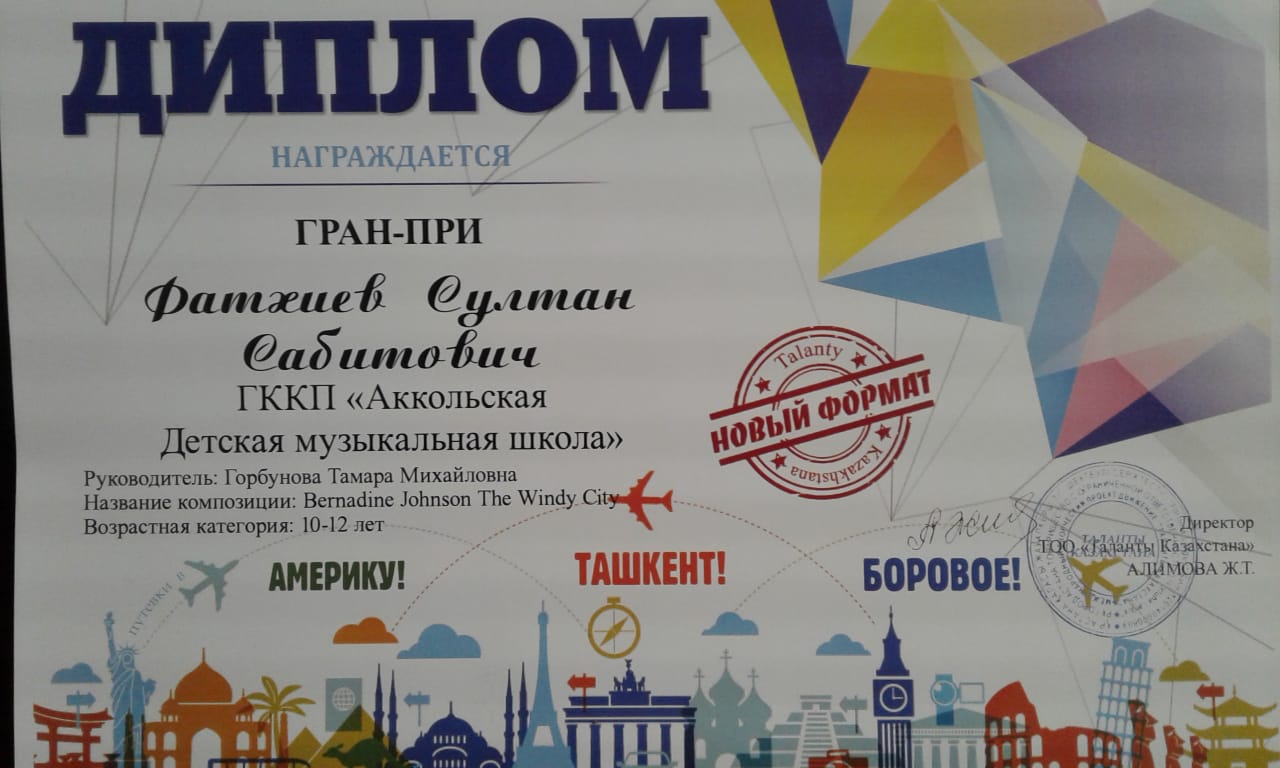 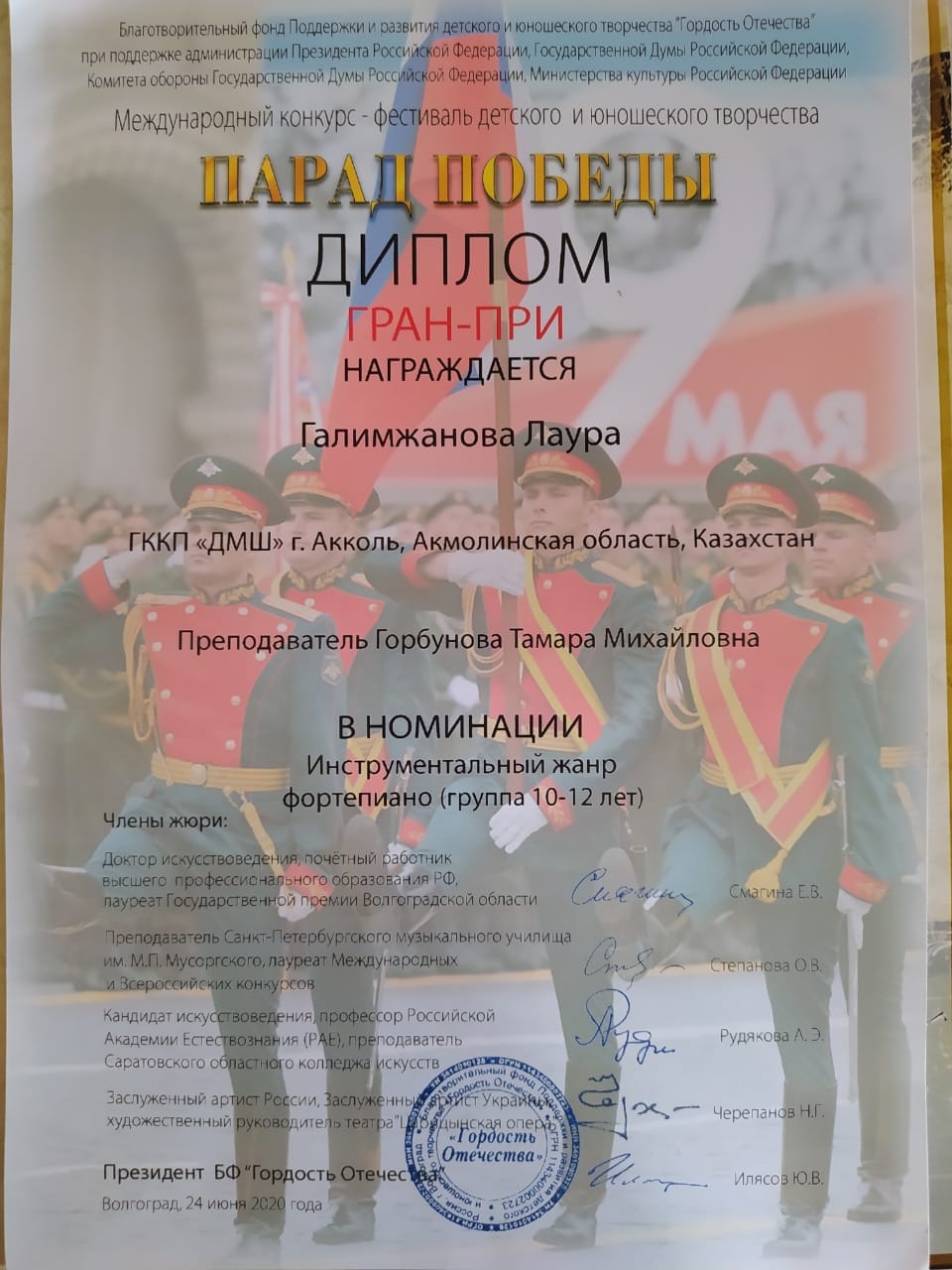 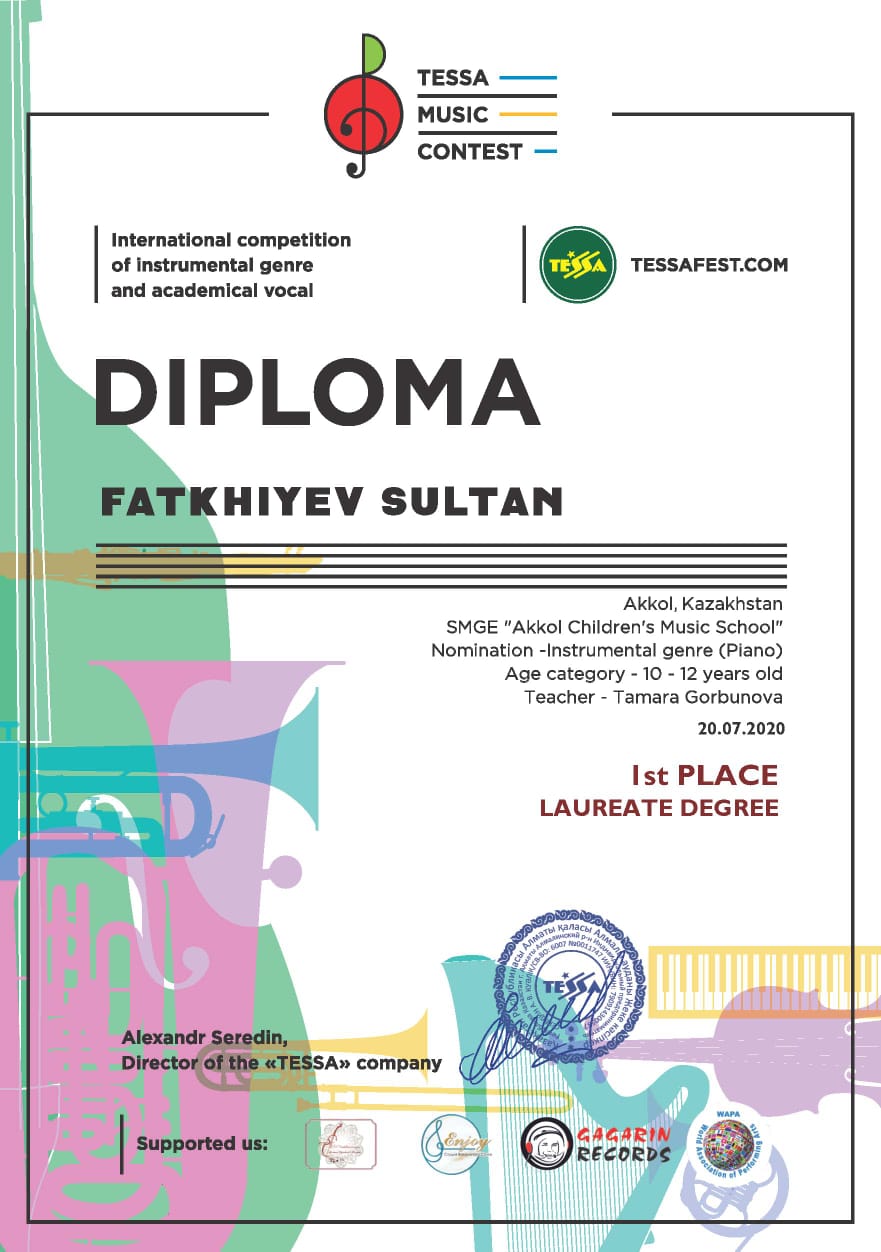 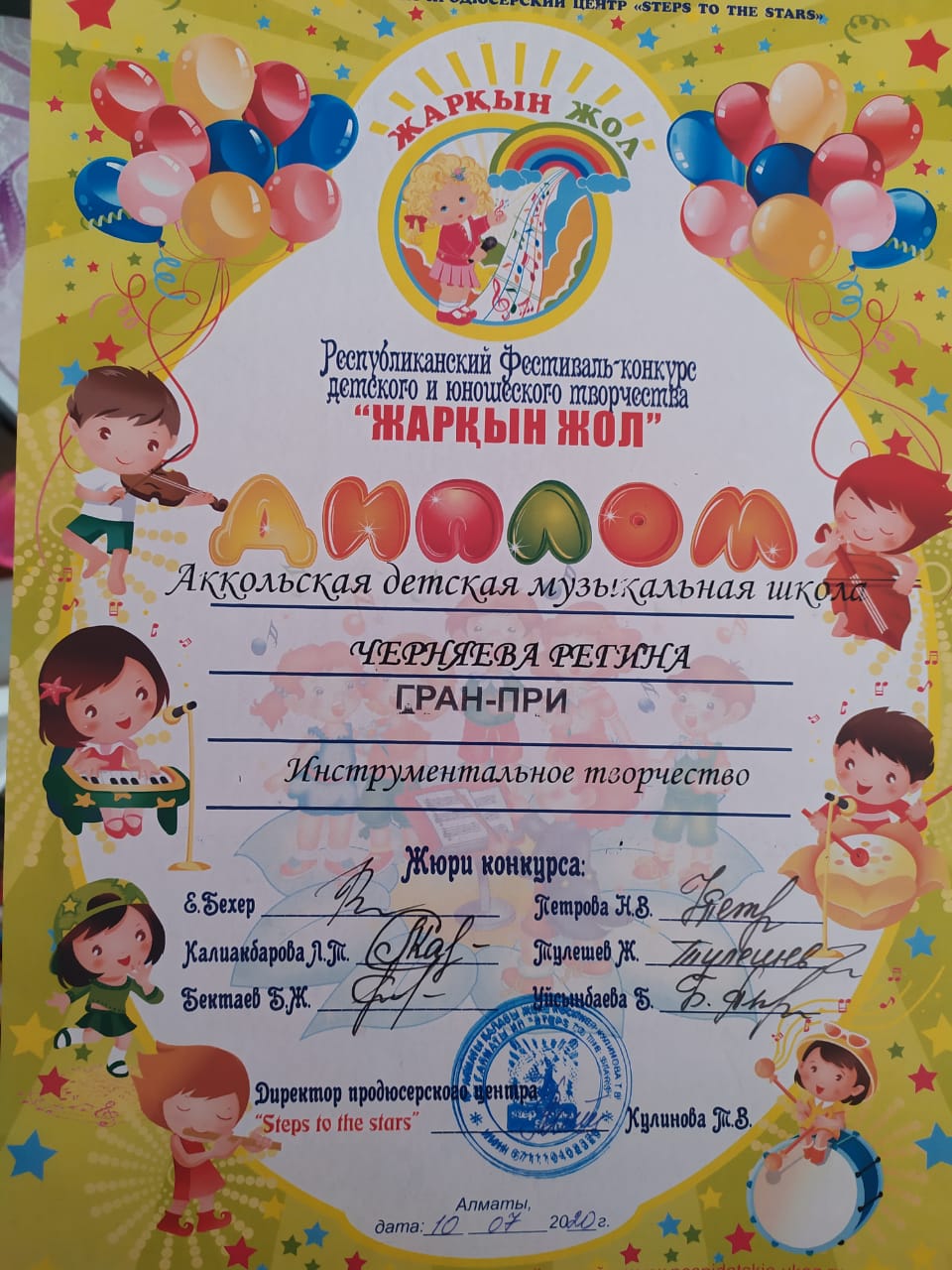 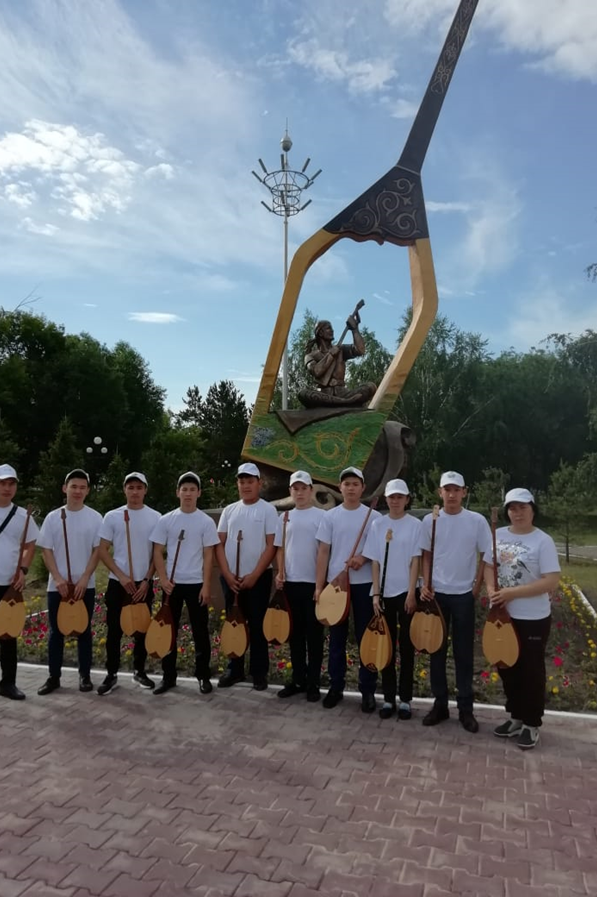 Народное отделение
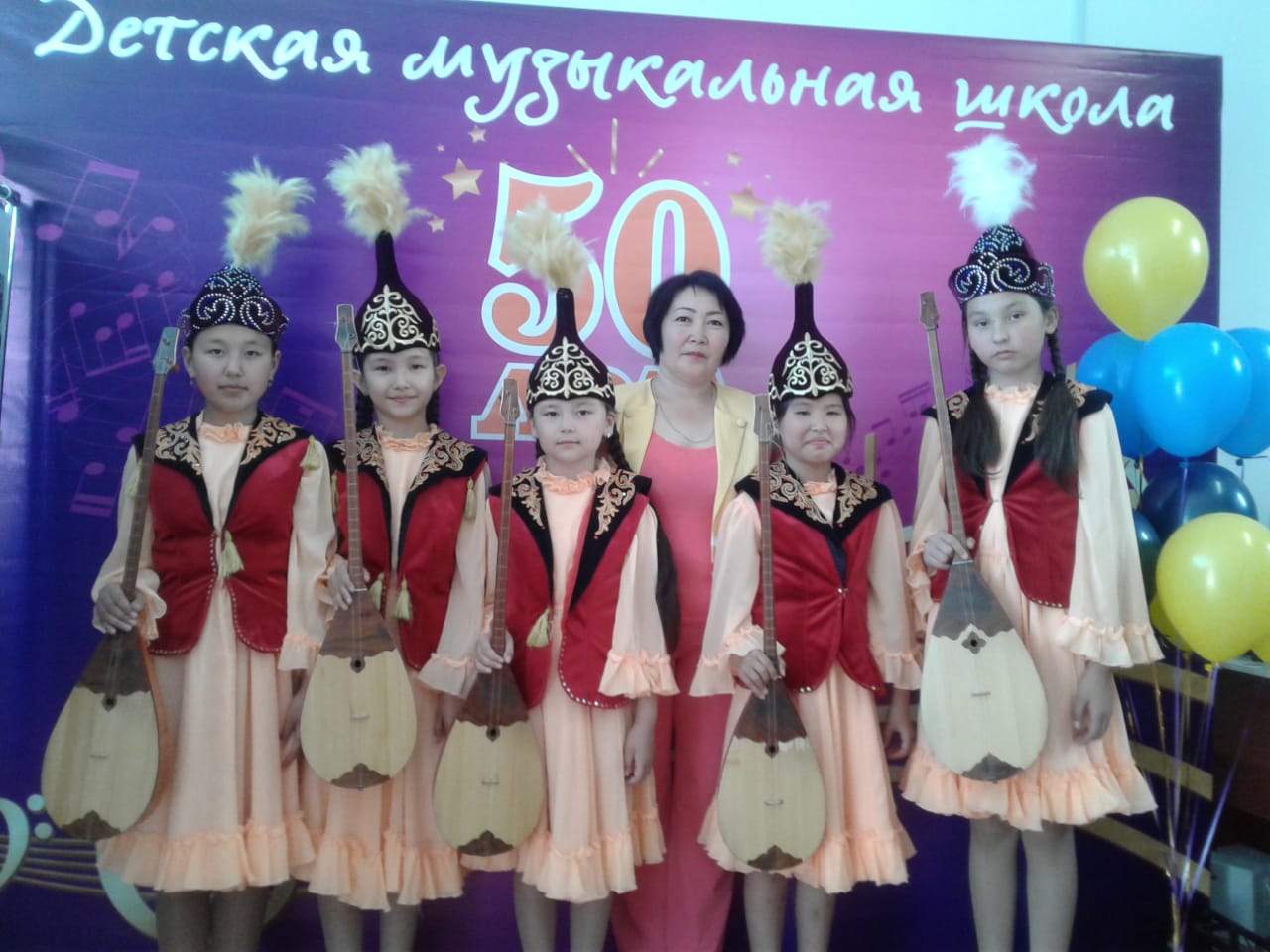 Наши достижения
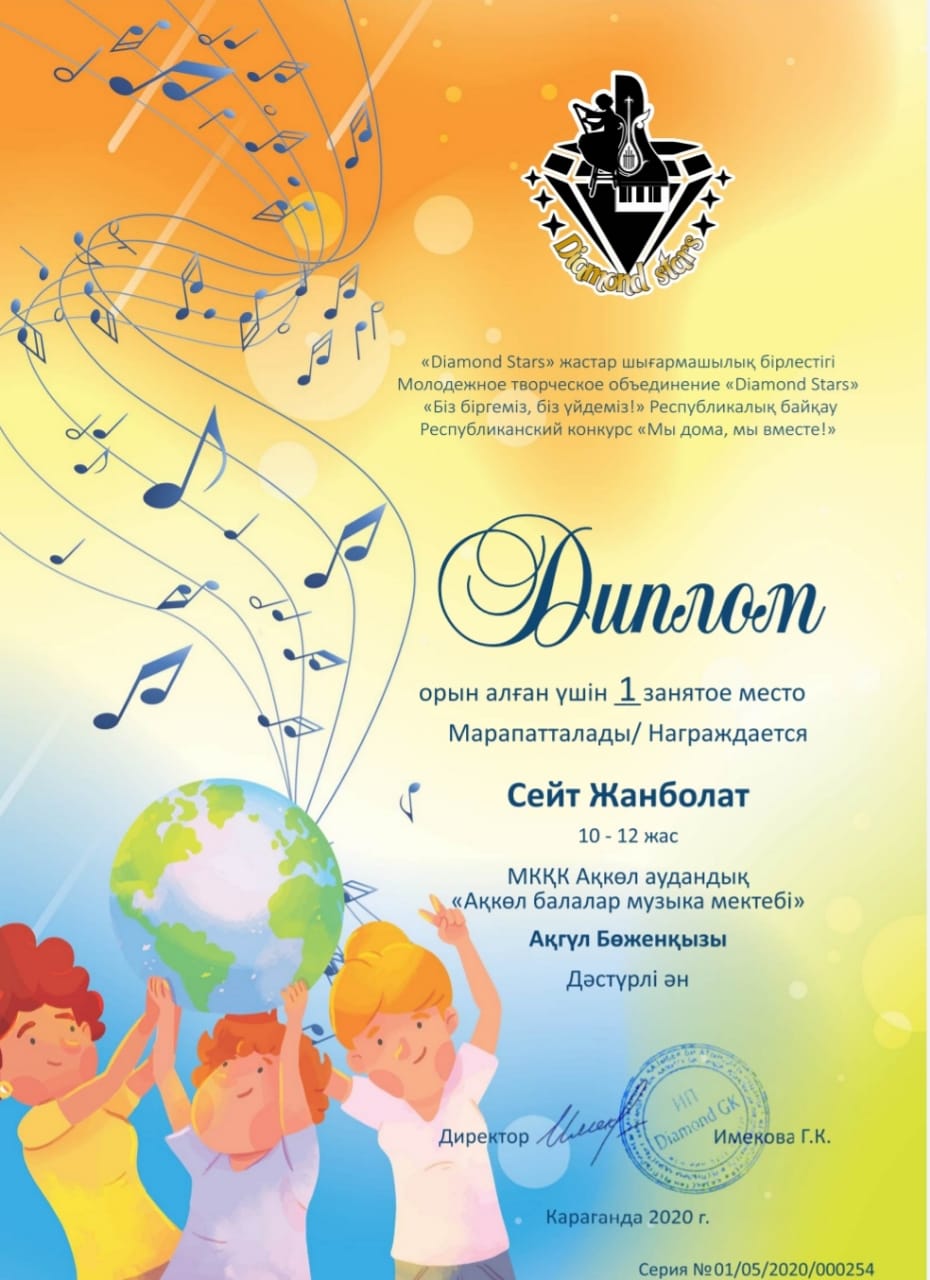 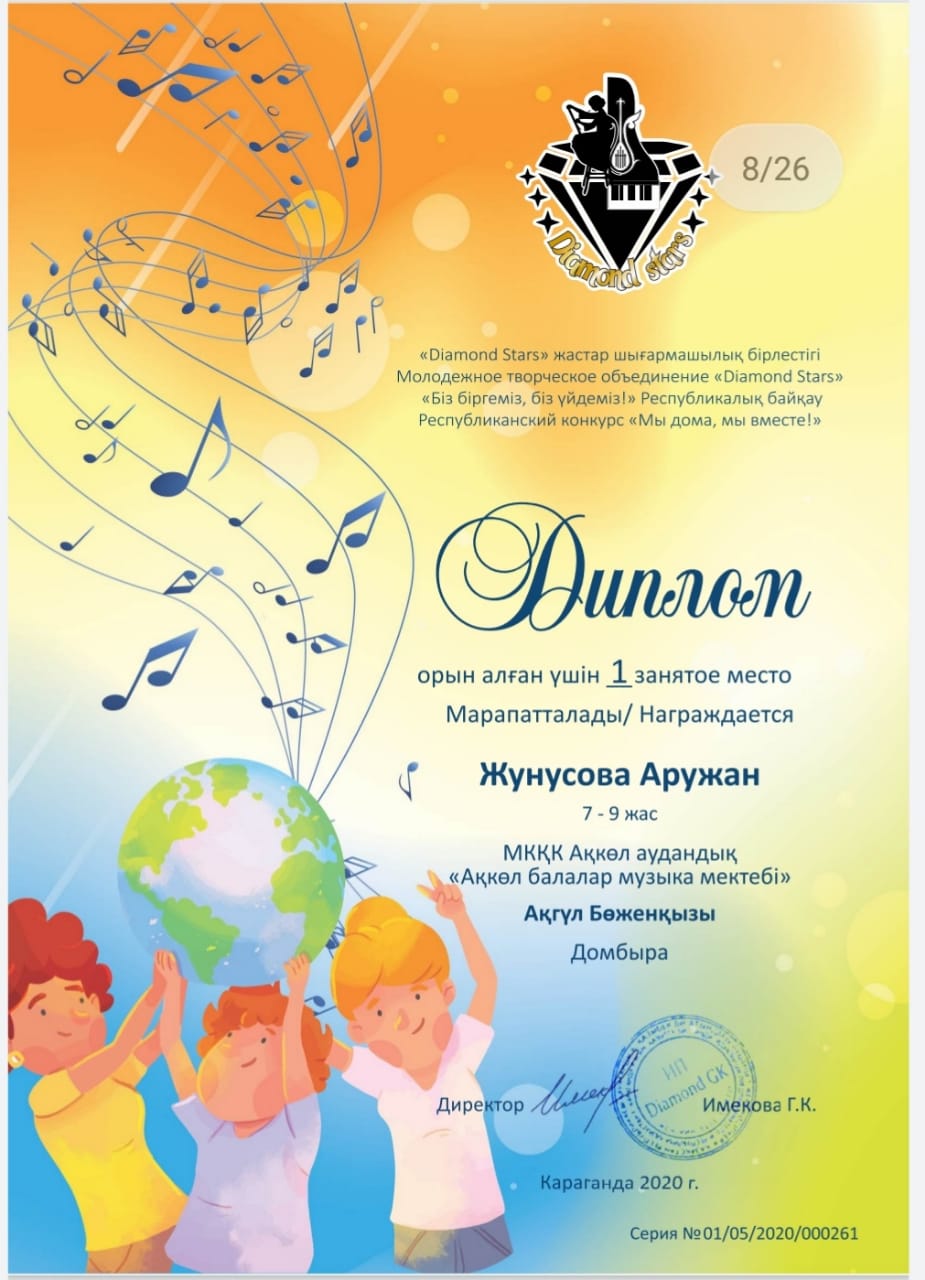 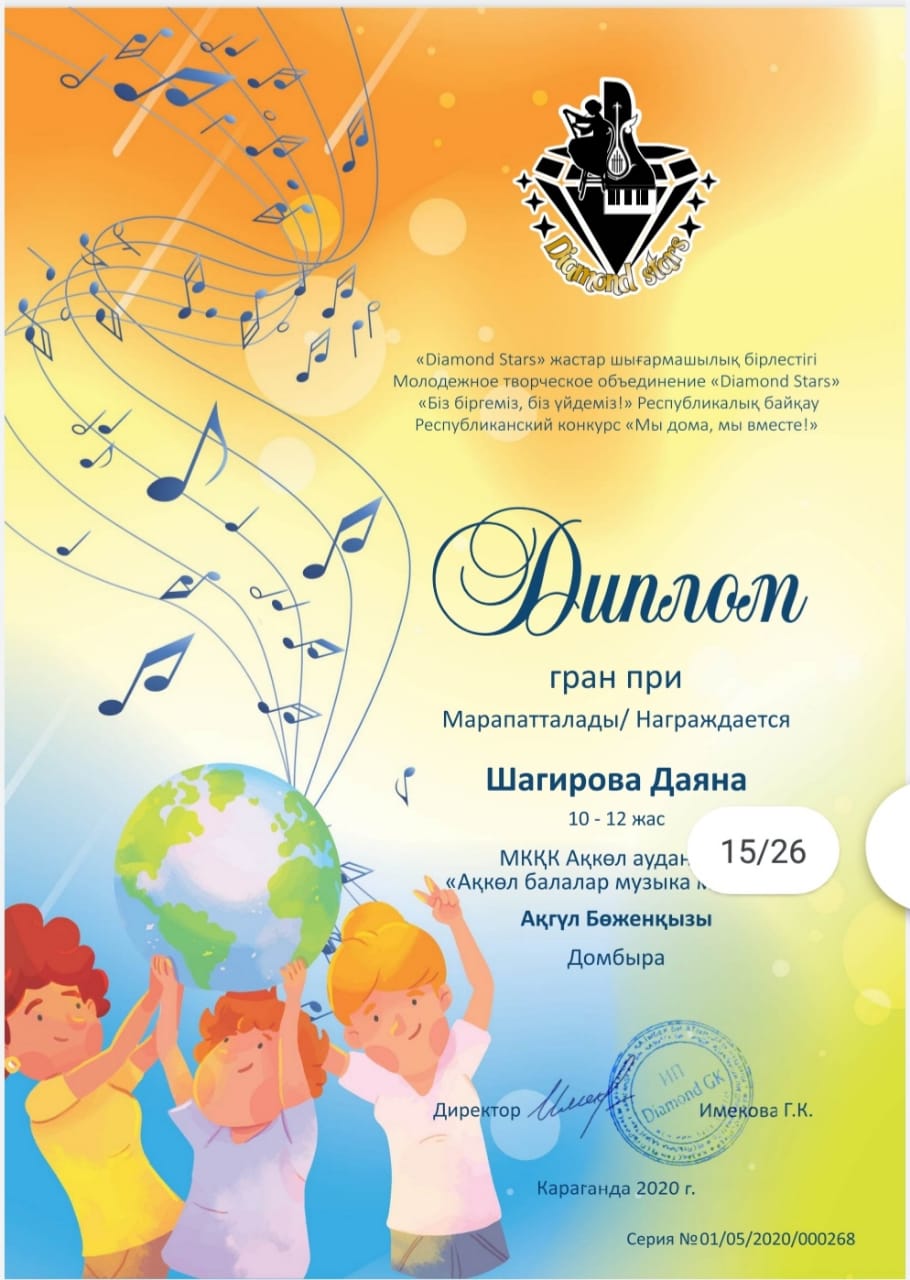 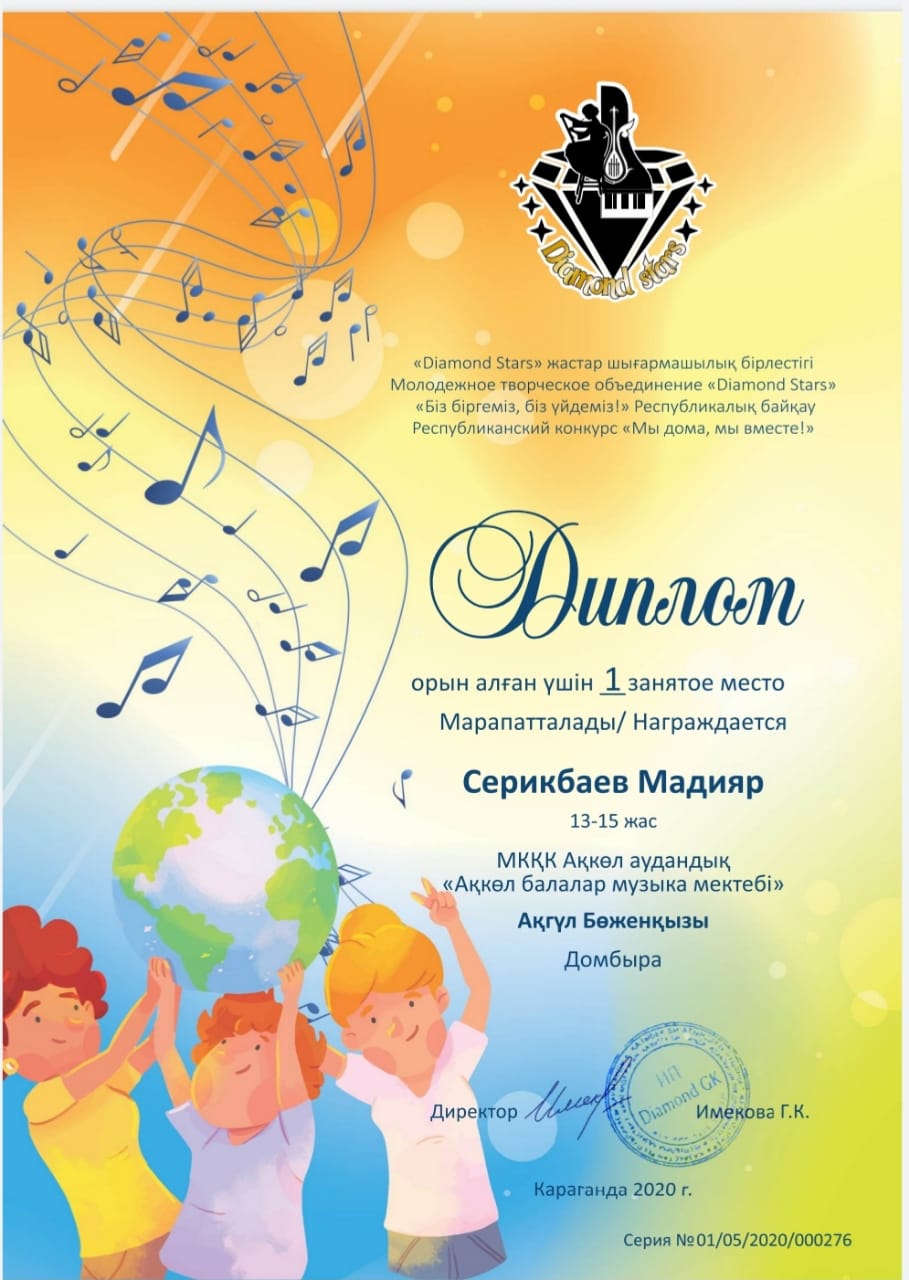 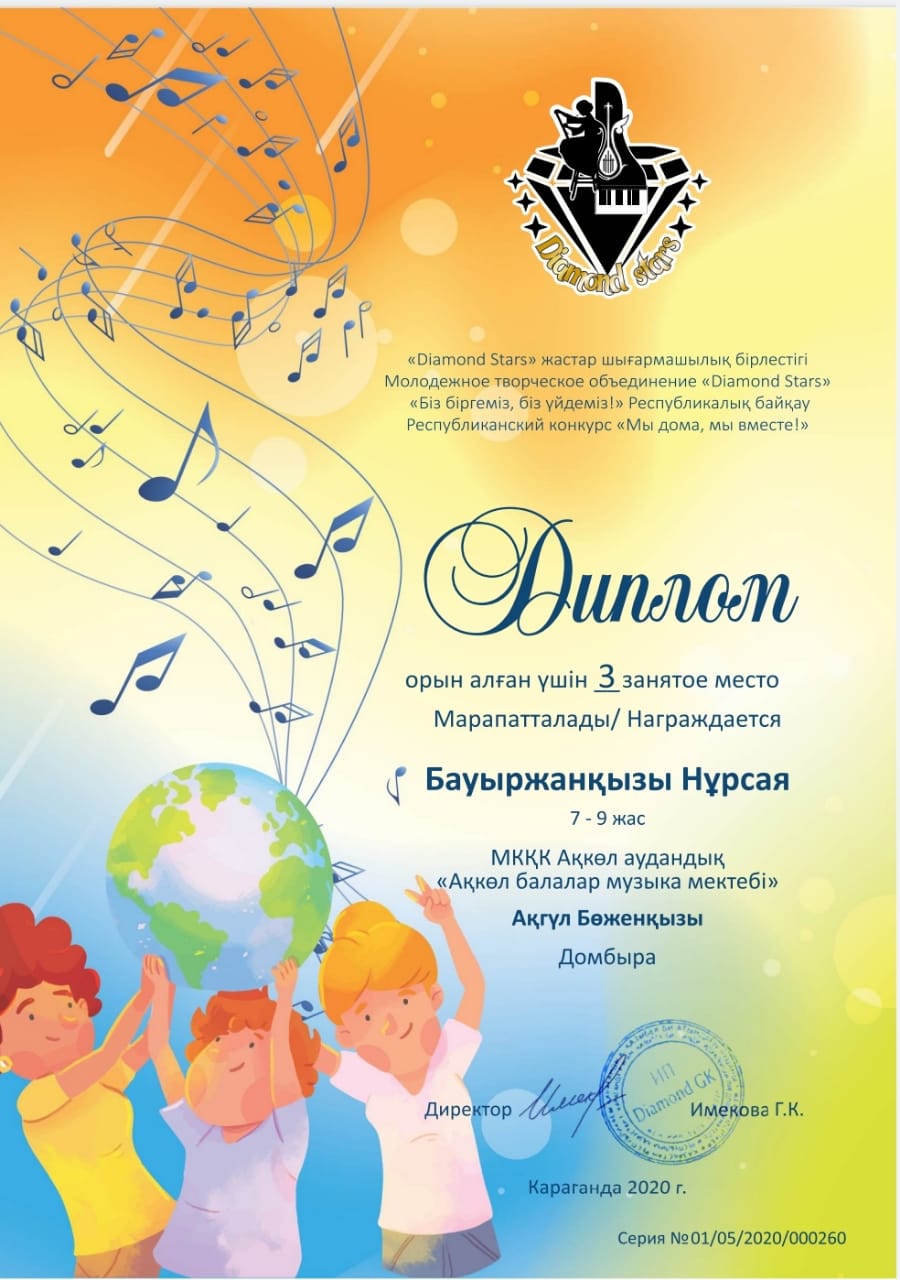 Спасибо за внимание!
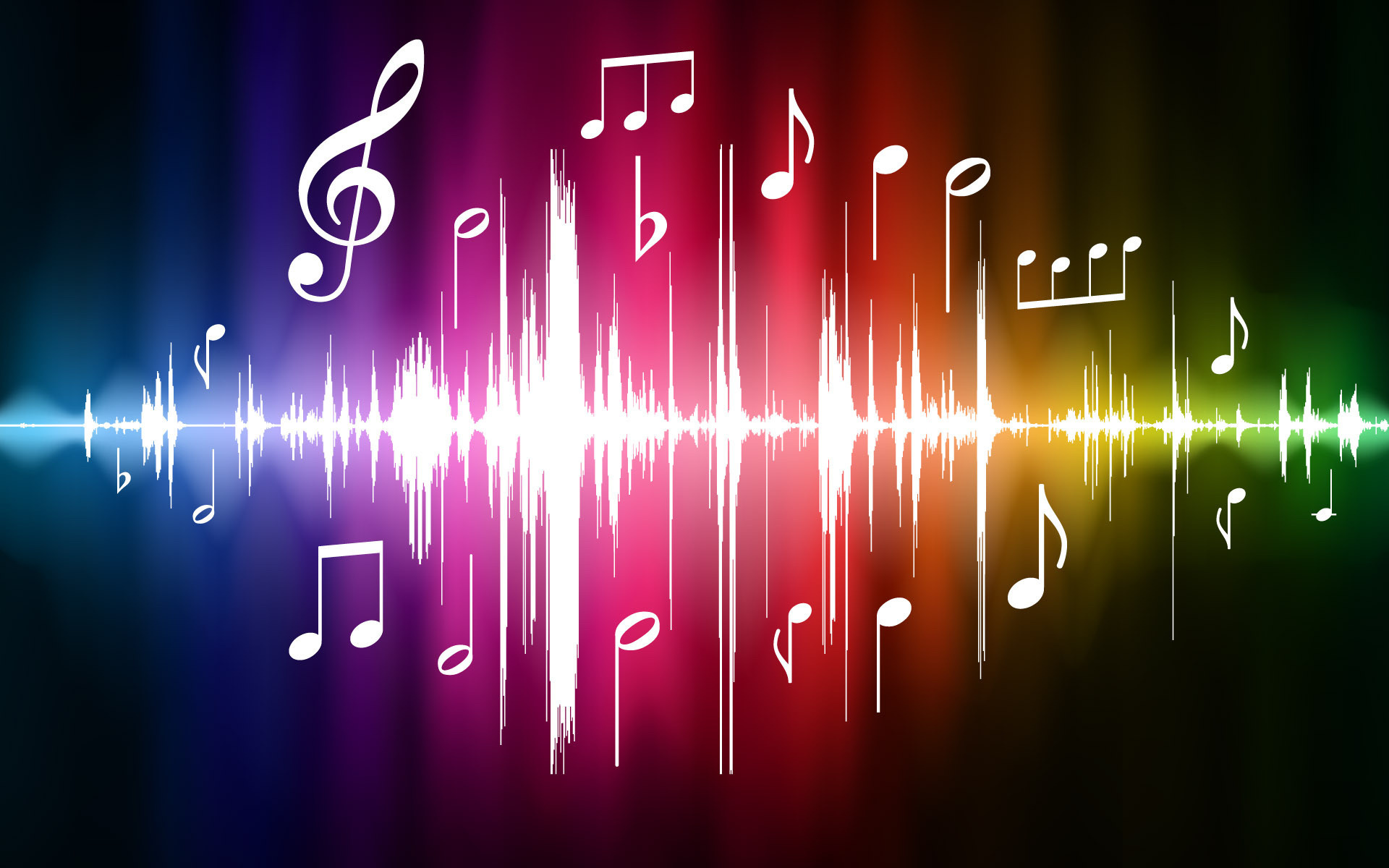